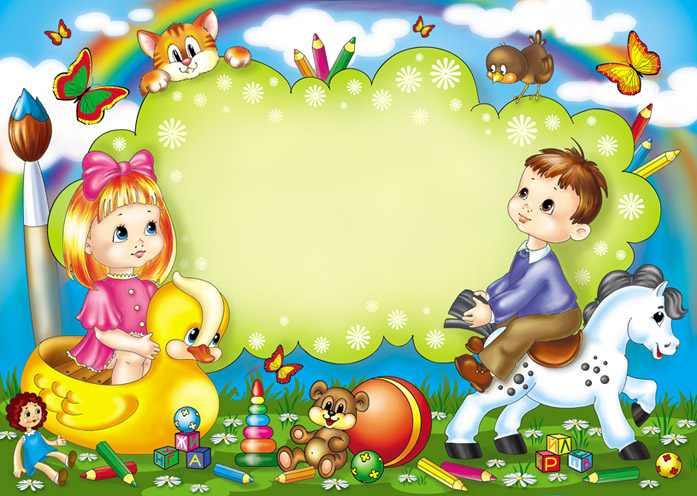 Добропожаловать в группу«Дружная семейка»МБДОУ ДС № 7
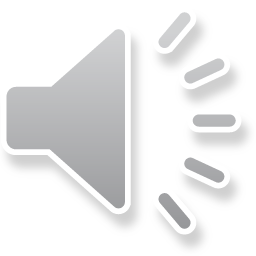 Группа № 12 «Дружная семейка»Наш девиз:Мы детишки хоть куда,Для игры и для труда,Все вопросы зададим,Мы ответы знать хотим.Почему же, от чего же,Все и вся нас всех тревожитЧто же, где, когда, зачем,Все нам интересно всем.Девиз воспитателей:Дети – наше будущее!Какими мы видим своих детей:Любознательными,  умными, самостоятельными, целеустремлёнными, смелыми и сильными.А самое важное – здоровыми!
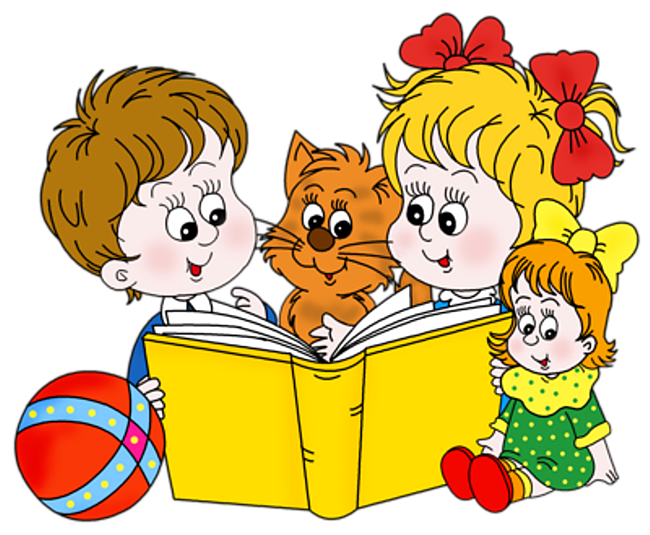 Воспитатели:
Кашаева Ирина Николаевнапедагог со средним специальным педагогическим образованием, высшей квалификационной категорией, стаж работы 37 лет.
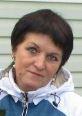 Чехлова Ольга Вячеславовнапедагог с высшим педагогическим образованием,первой квалификационной категорией, стаж работы 16 лет.
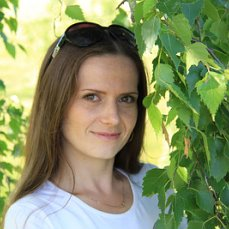 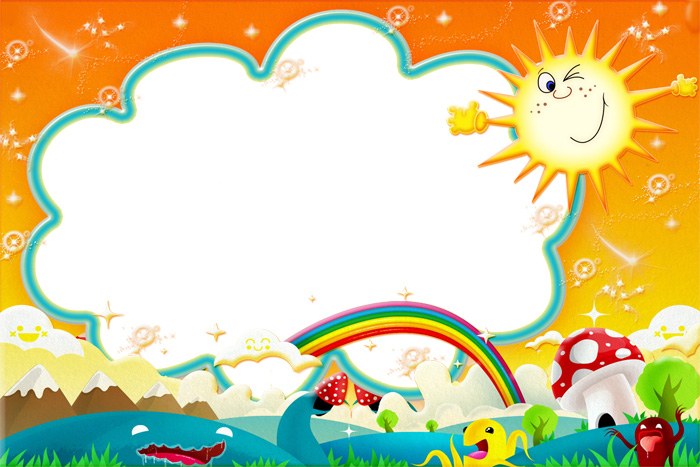 В нашу Дружную семейку 
Дети с радостью  идут,
И девчонкам, и мальчишкам,
Очень нравится жить тут!
В группе нашей очень интересно!
Хотим мы провести для Вас
Экскурсию все вместе.
Мы двери в сказку открываем,
И в нашу группу приглашаем!
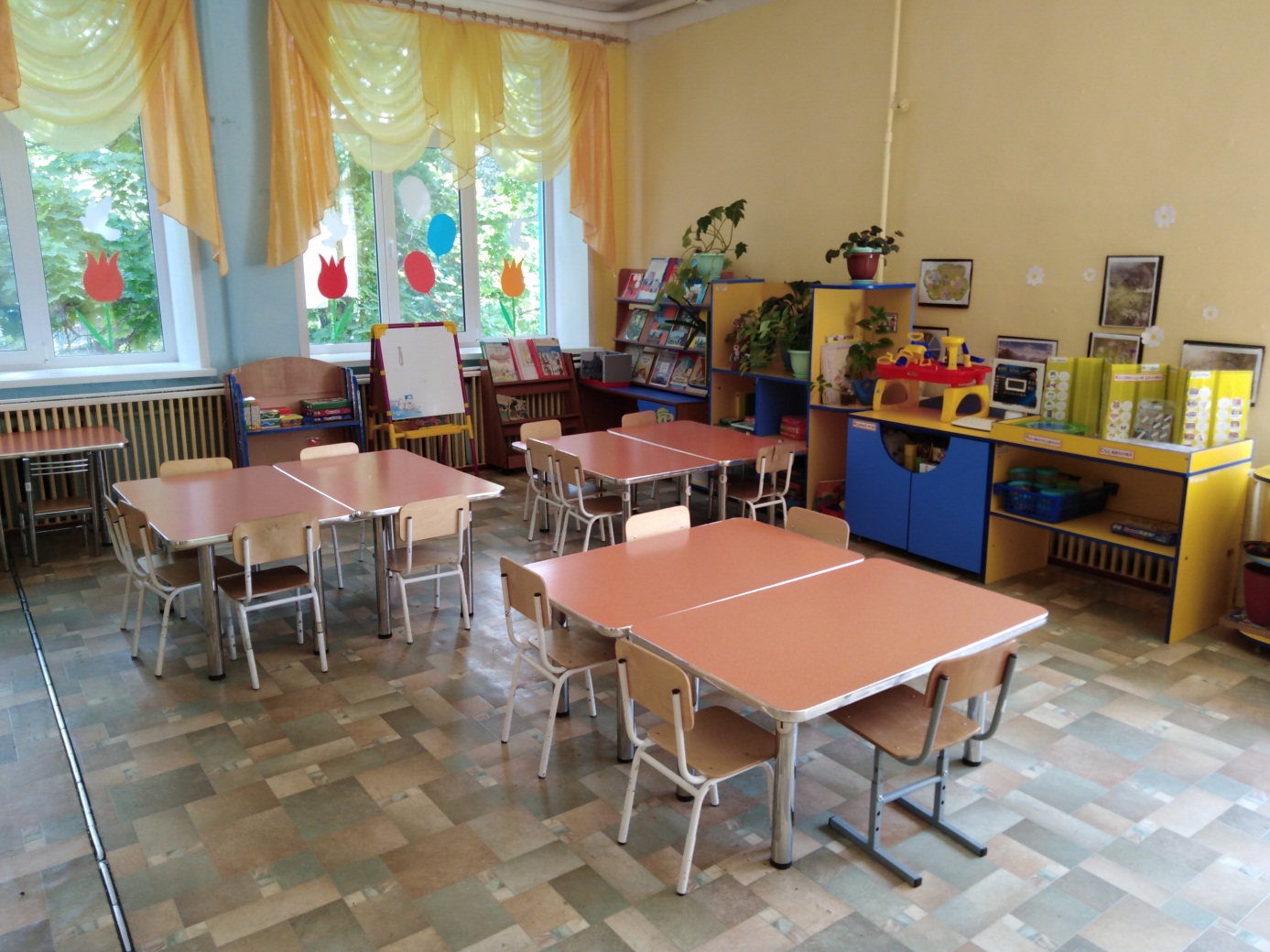 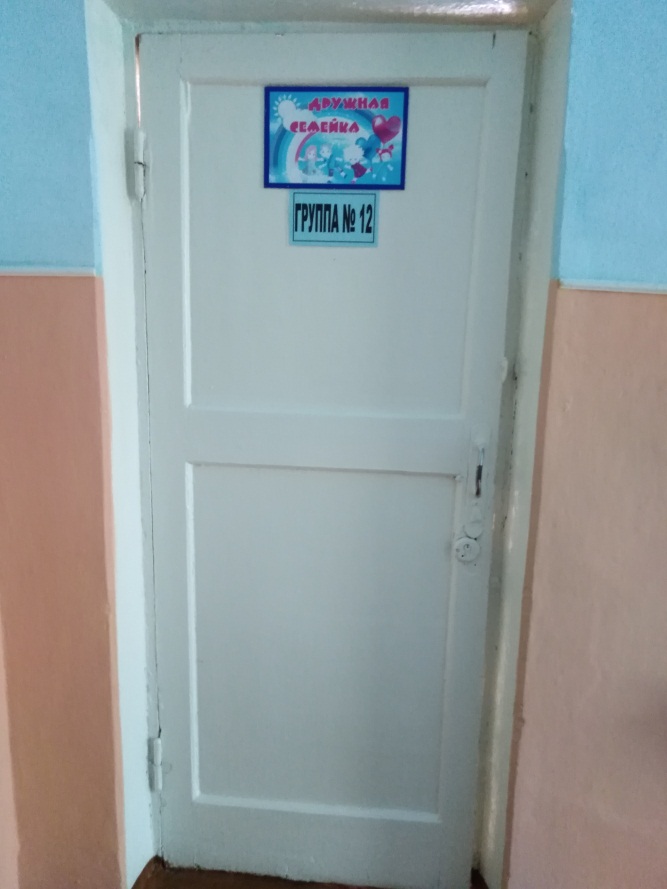 Это наша группа 
и нам тут очень здорово!
Раздевальная комната

В раздевалке шкафчики. В них пальто и шарфики,
Туфли, шапочки, ботинки, А на шкафчиках картинки:                 
Знаю я зачем картинки! Чтоб не путали ботинки,
Туфли, шапочки, пальтишки  Ани, Саши и Иришки.
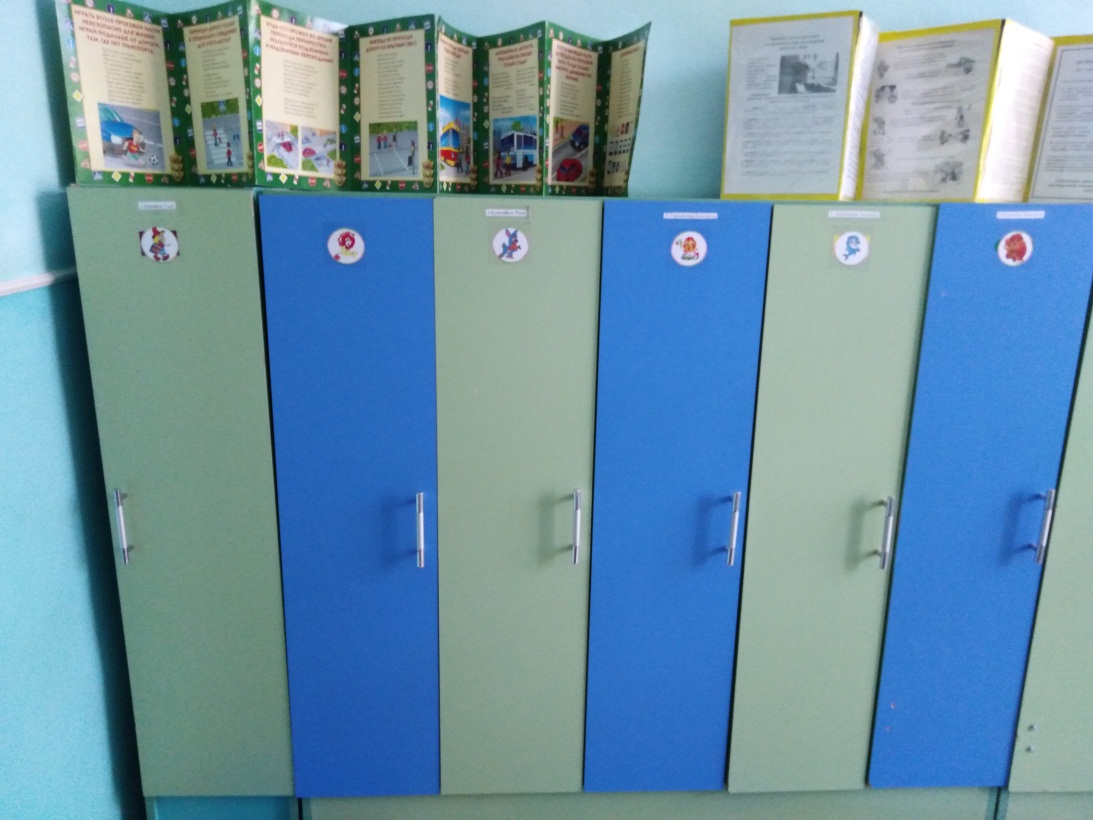 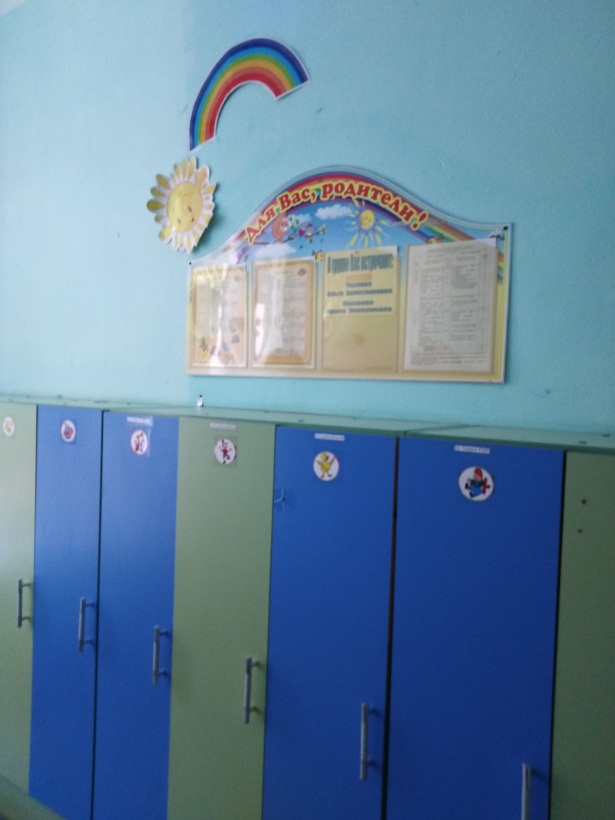 Уголок театра
«Мы артисты»
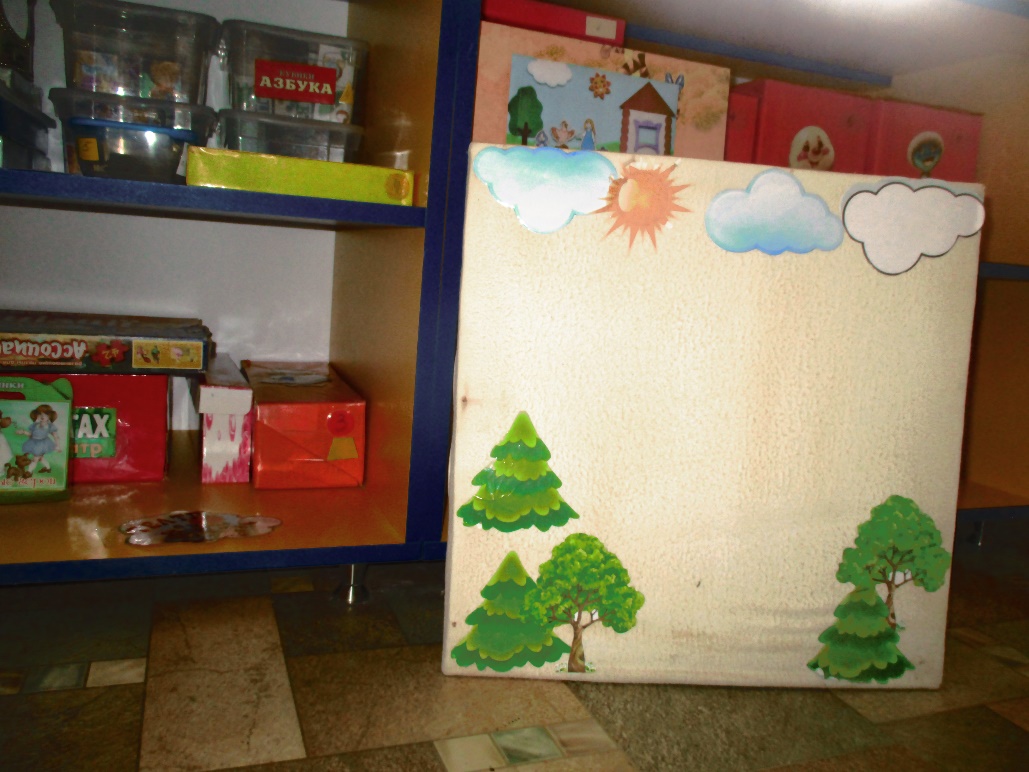 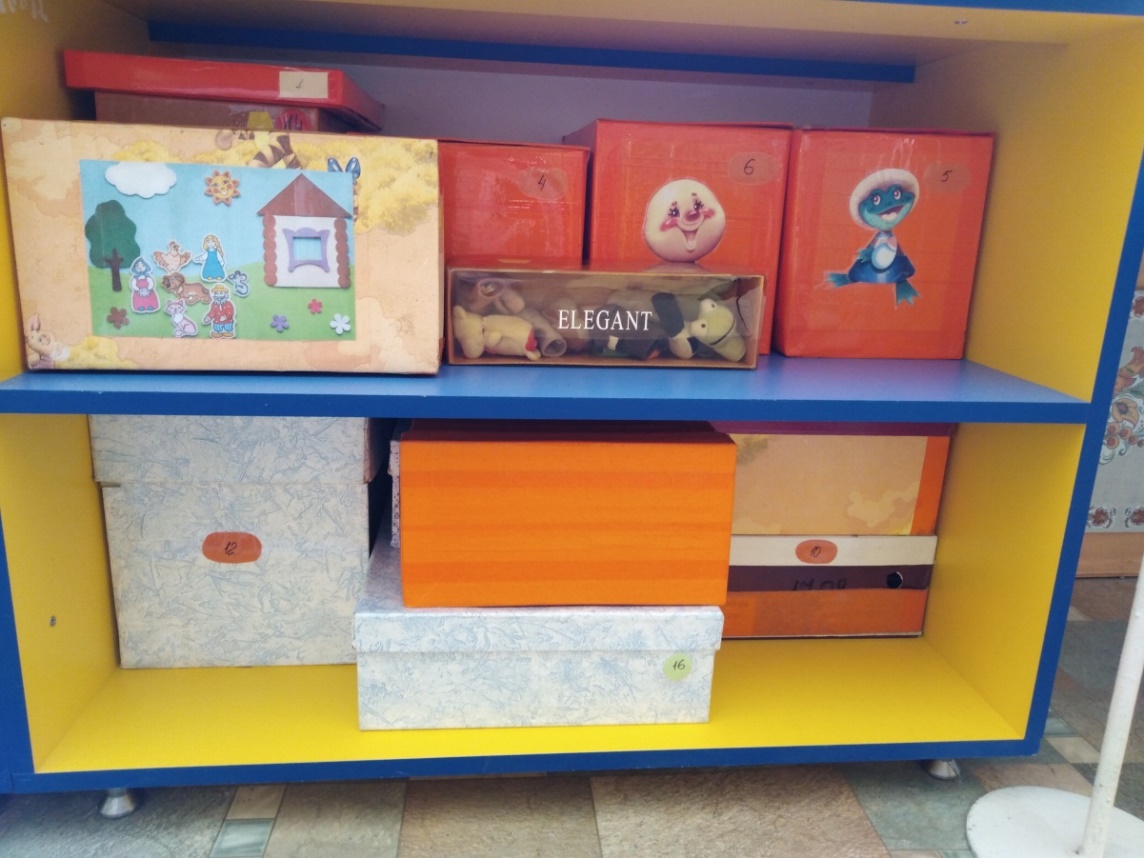 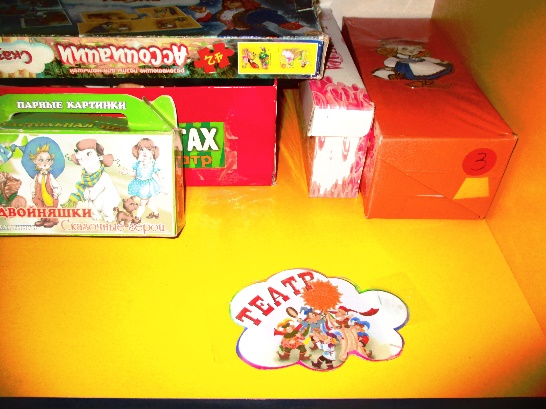 Очень мы театры любим, круглый год мы с ними дружим:
В нашей группе все актеры, кукловоды и танцоры.
Уголок музыки
«Весёлые нотки»
В группе дети не скучают!
Тут музыкальный уголок.
В нём дети громко так играют,
Трясётся даже потолок!
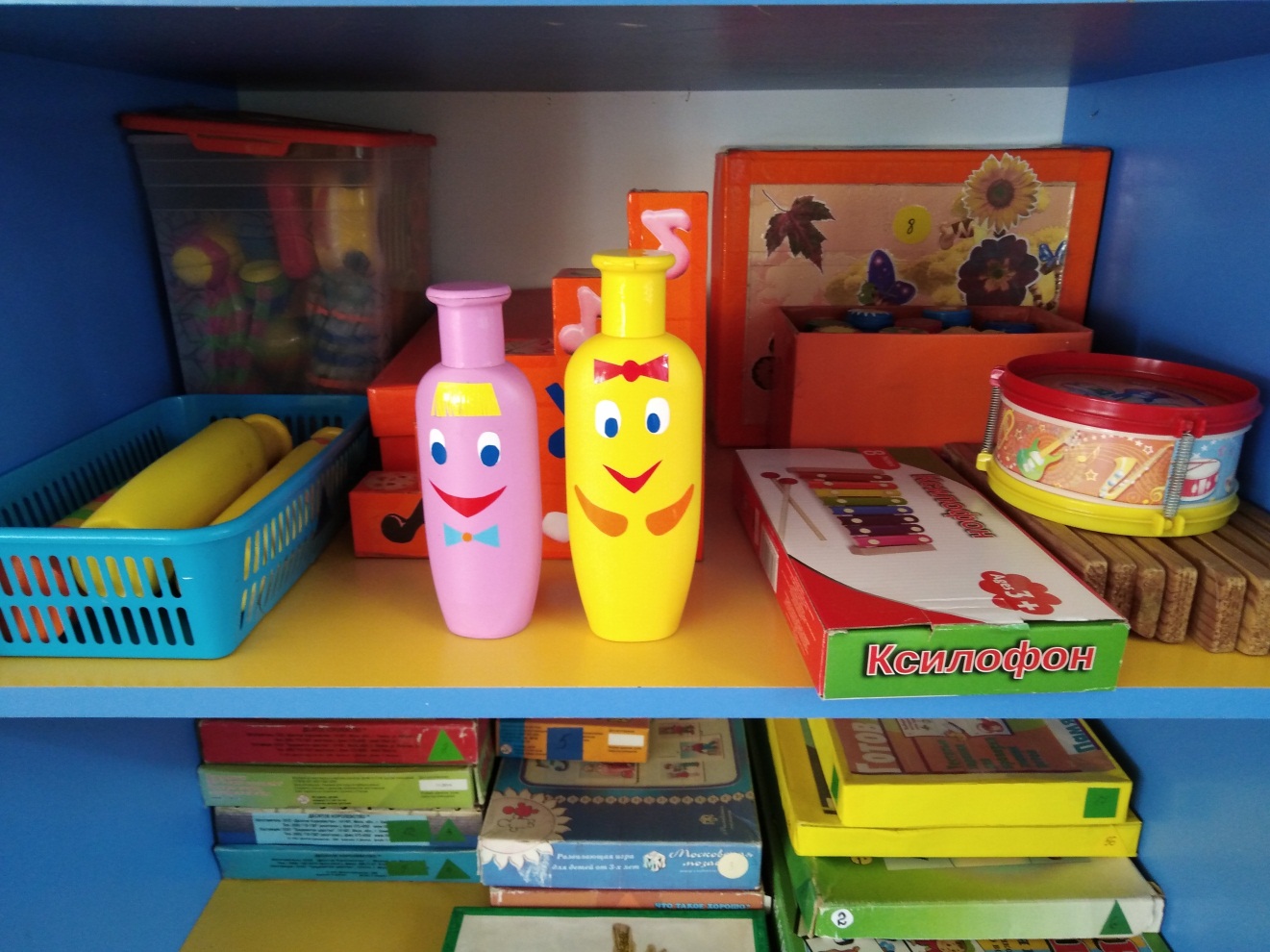 Уголок 
конструирования
«Строим сами»
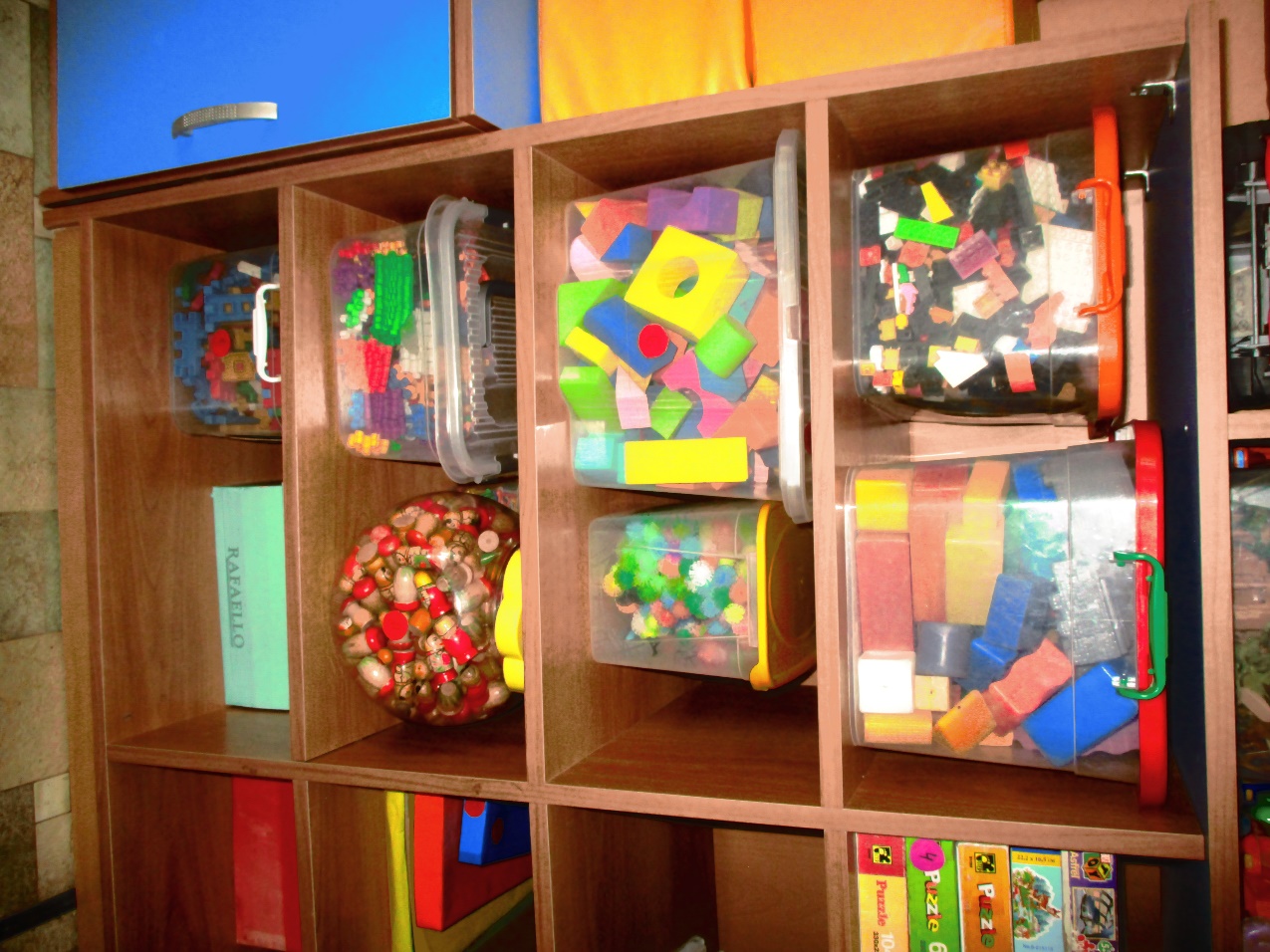 Вместе строим мы дома, 
Города и терема
Строим крепости большие 
И дороги боевые.
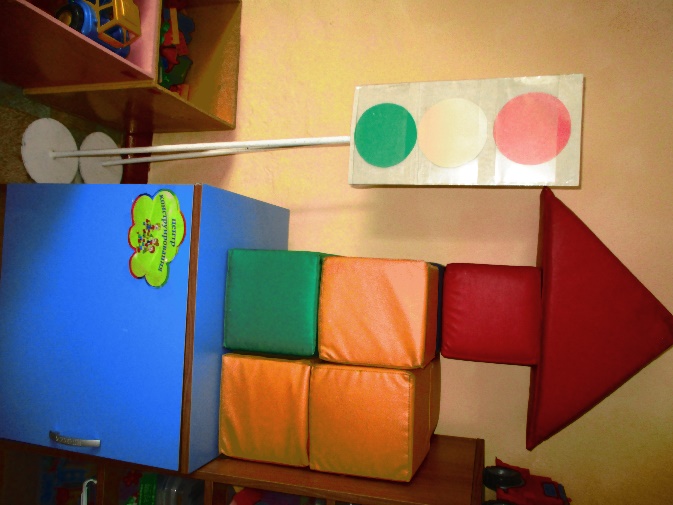 Чтоб успешней  развиваться, 
Нужно спортом заниматься.
Нам полезно без сомнения
Все, что связано с движением.
Будем вместе мы играть,
Бегать, прыгать и скакать!
Уголок спорта
«Здоровячок»
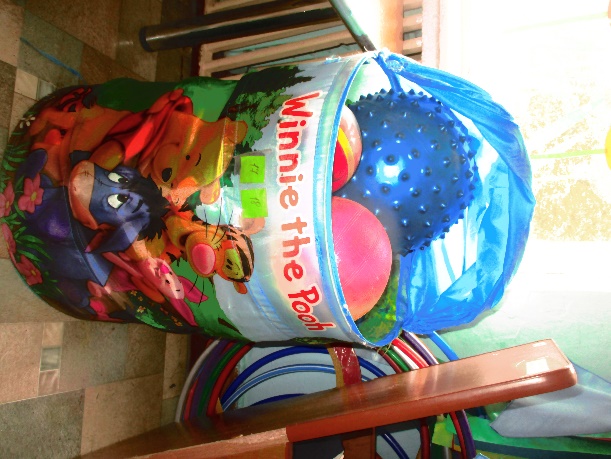 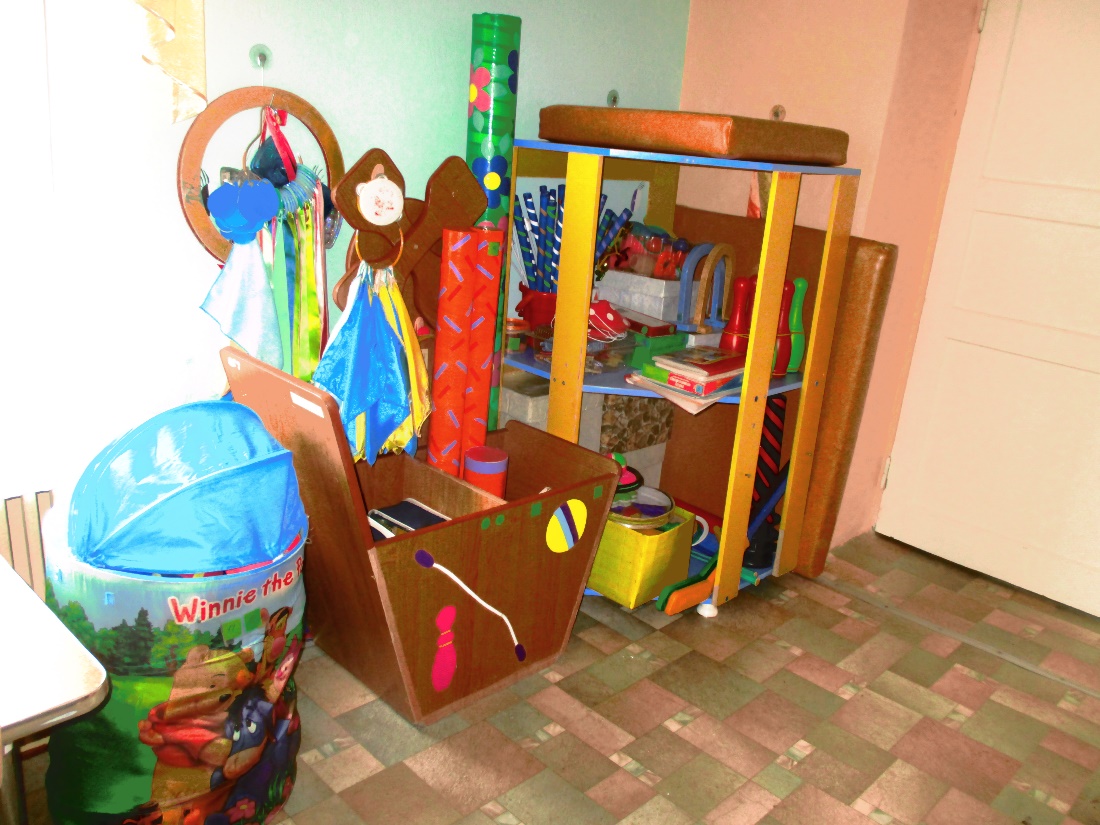 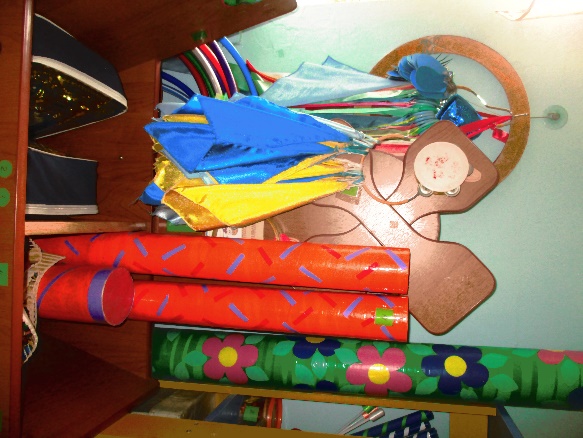 Уголок
безопасности
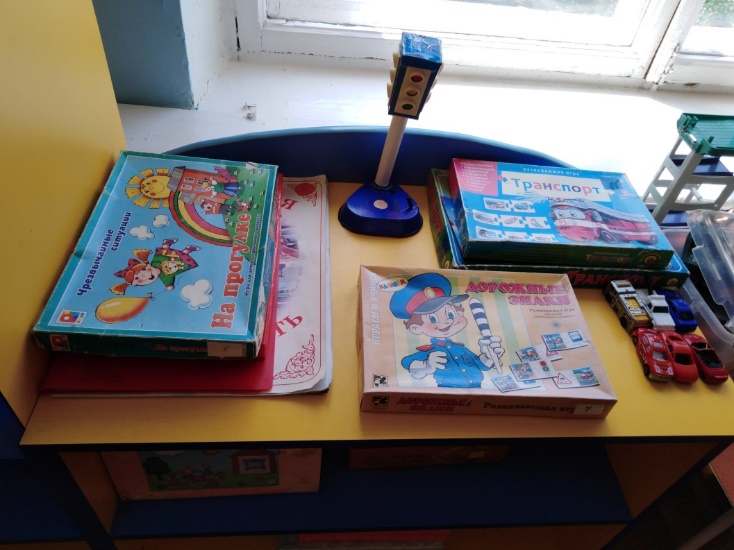 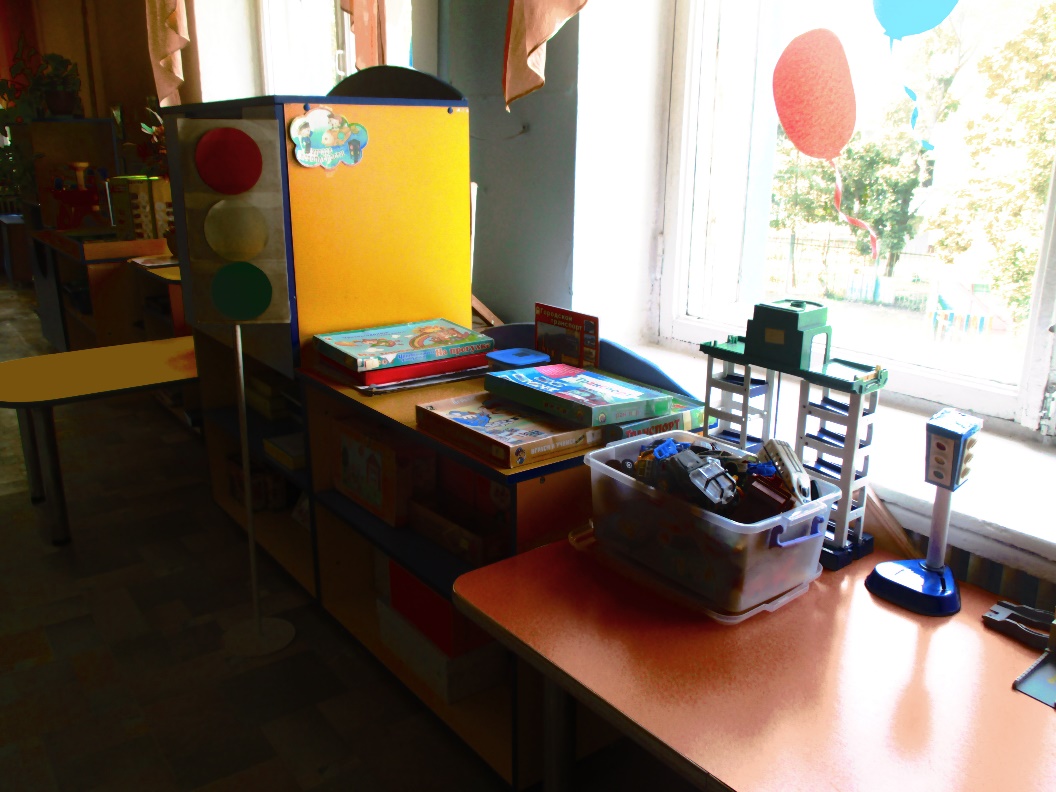 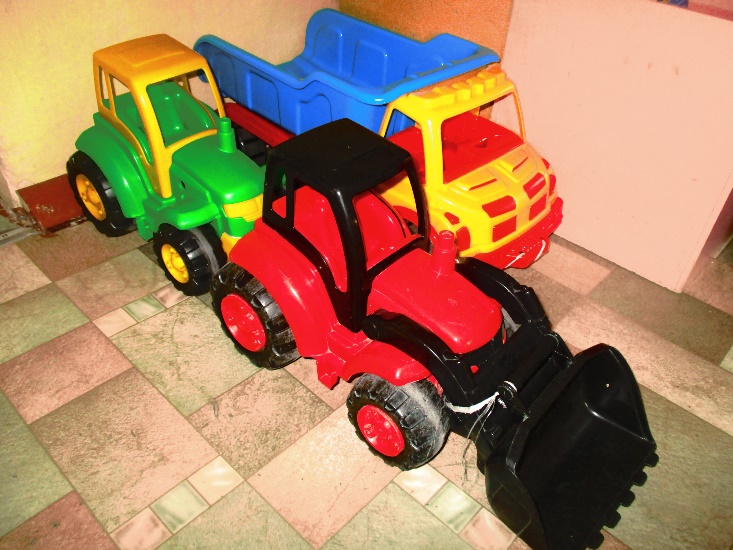 Как дорогу перейти,
Как в транспорте себя вести.
Запомним мы с тобой, играя,
Правила безопасности изучая.
Уголок сюжетной игры «Мы играем»
Играя мы учимся, играя живём.
С игрой интересной 
Мы мир познаём!
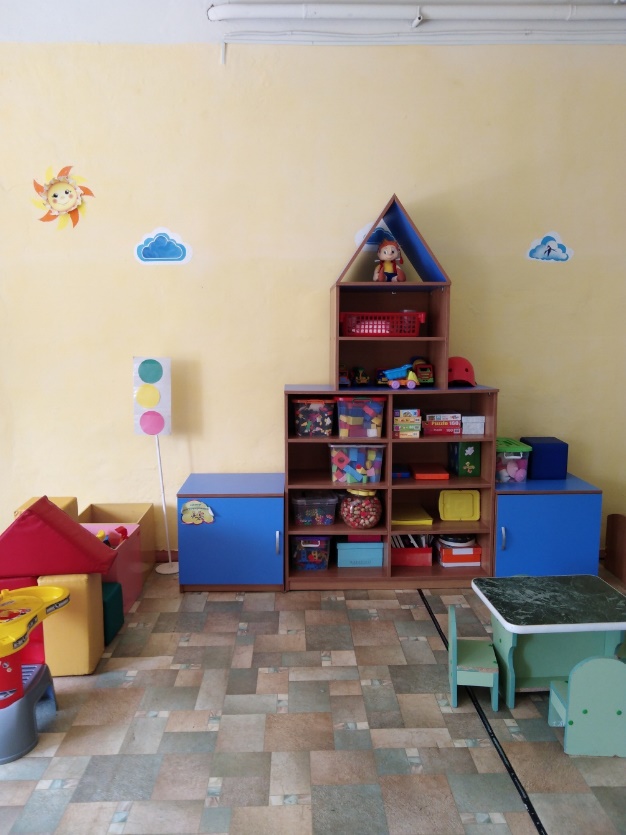 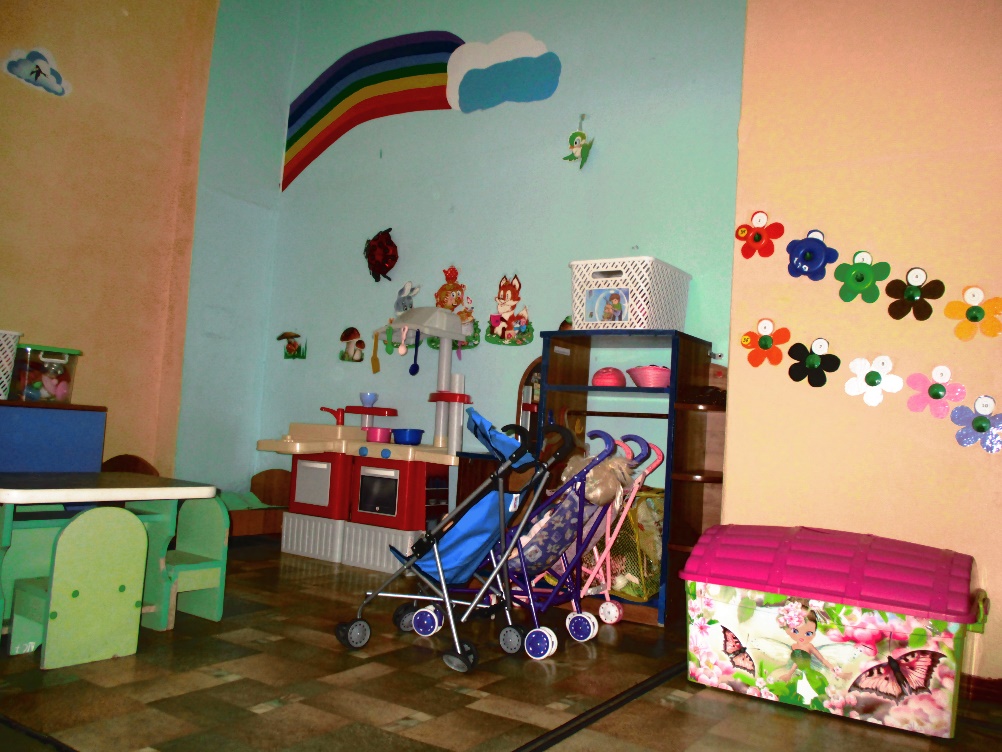 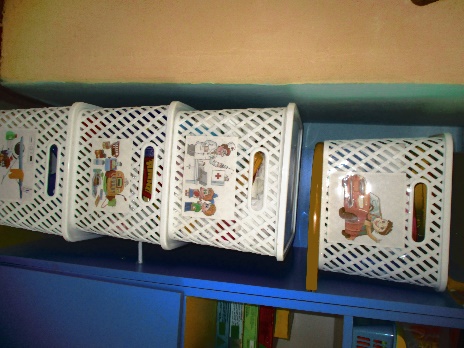 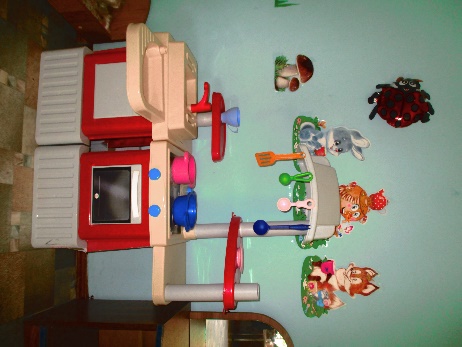 Учим мы стихи и песни
В нашей группе дошколят
Места нет для нас чудесней,
Чем любимый детский сад!
Уголок 
«Речевичок»
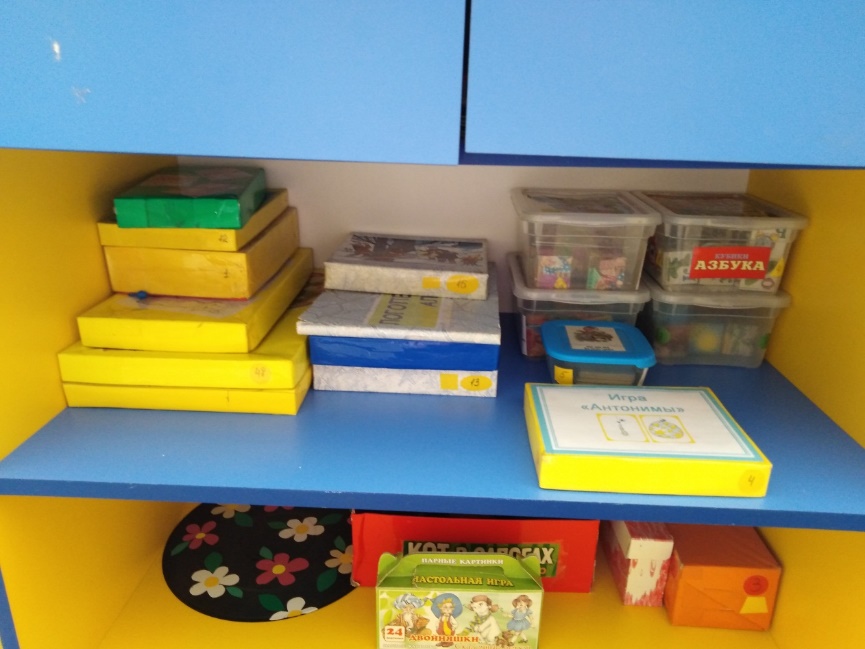 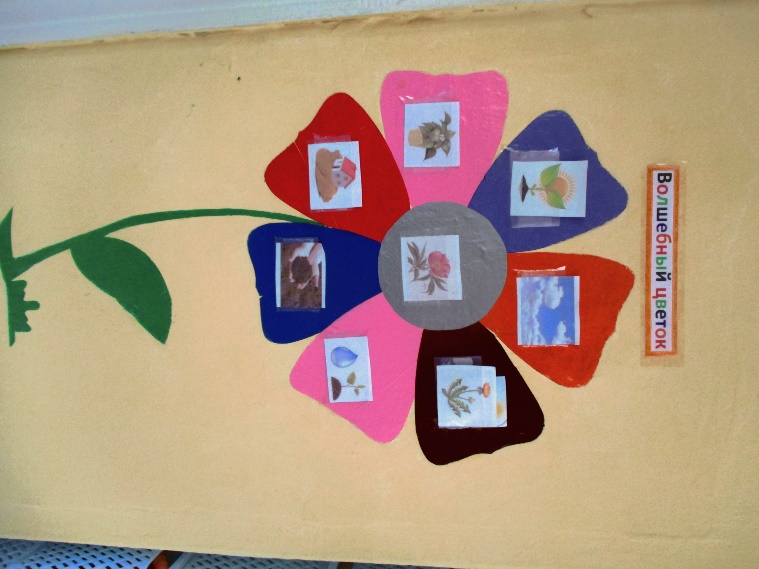 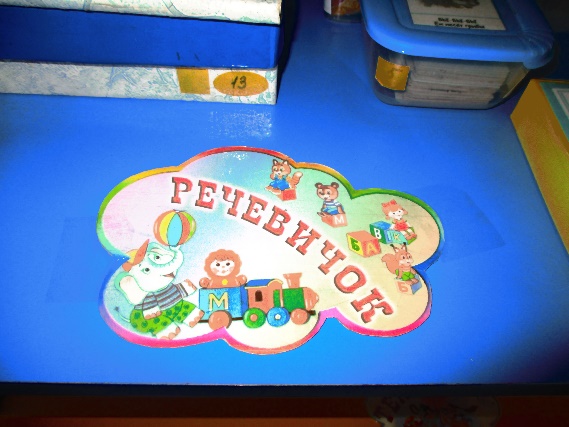 Мы героев сказок любим,
Книжки очень бережём,
И читать их сами будем.
Только малость подрастём!
Книжный уголок
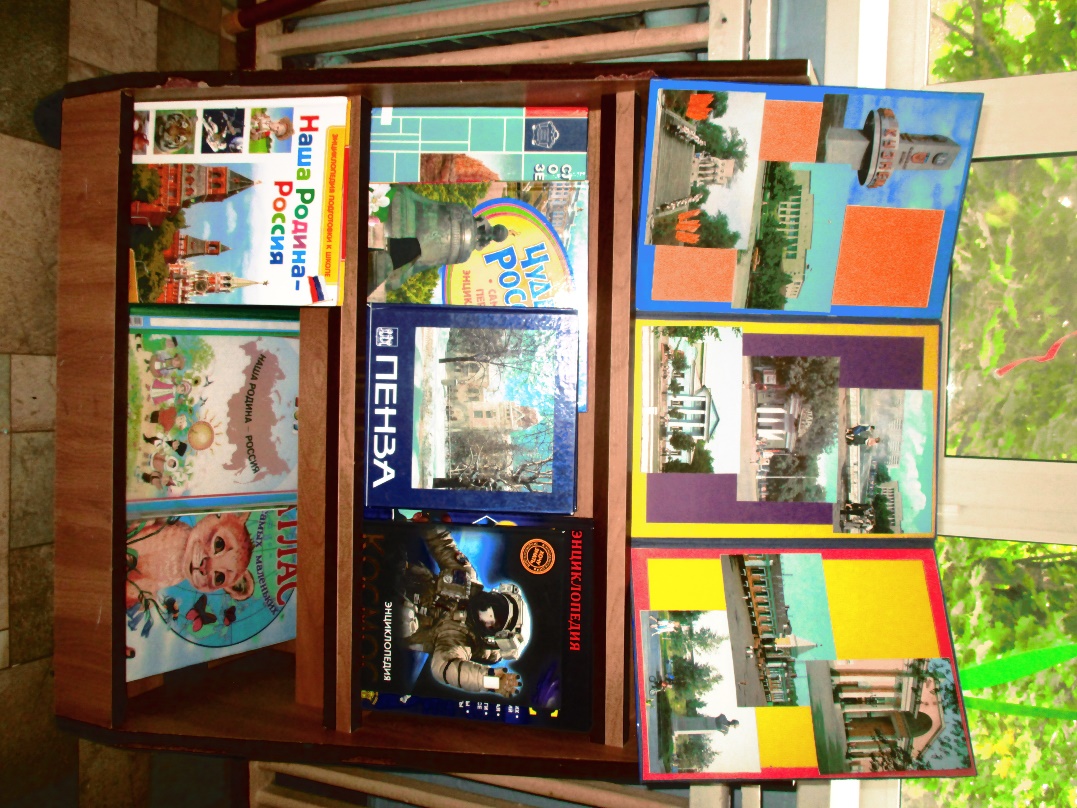 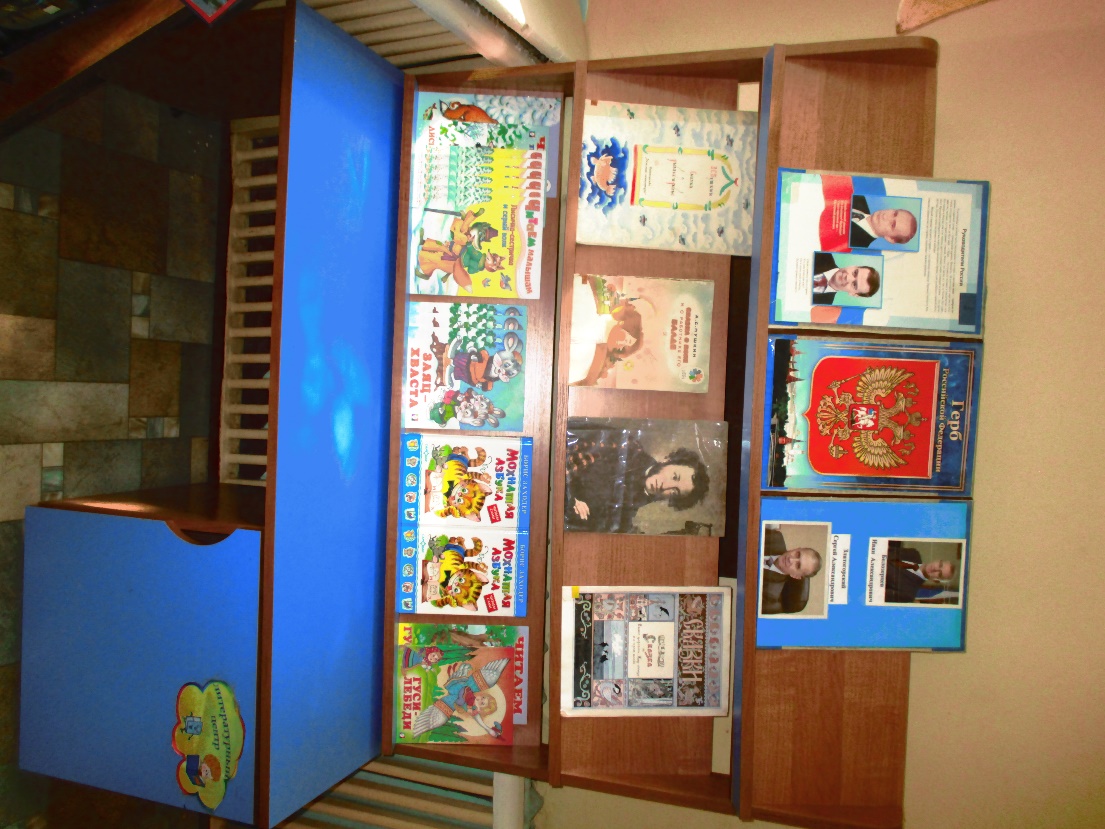 Уголок математики «Сосчитай-ка»
Мы с фигурами знакомы,
Про цифры много узнаём,
И математики законы
Мы постигать не устаём!
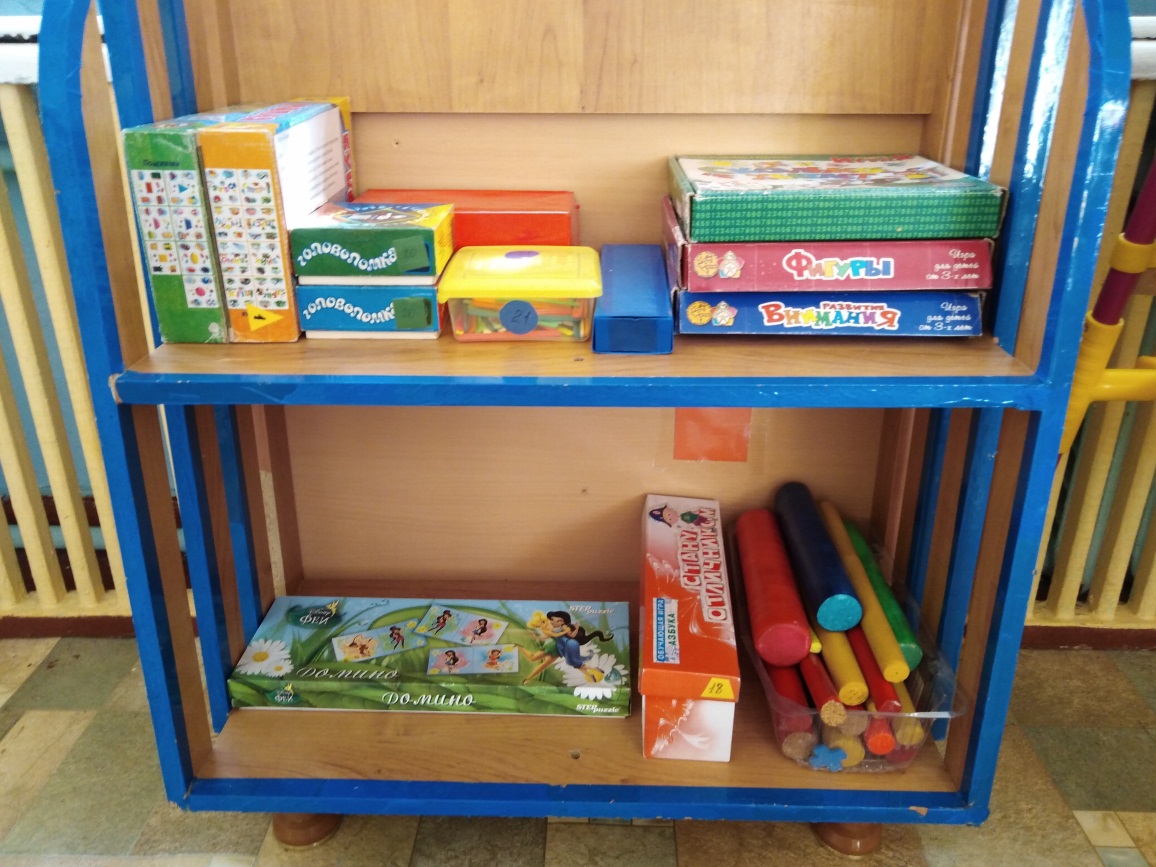 Уголок творчества «Умелые ручки»
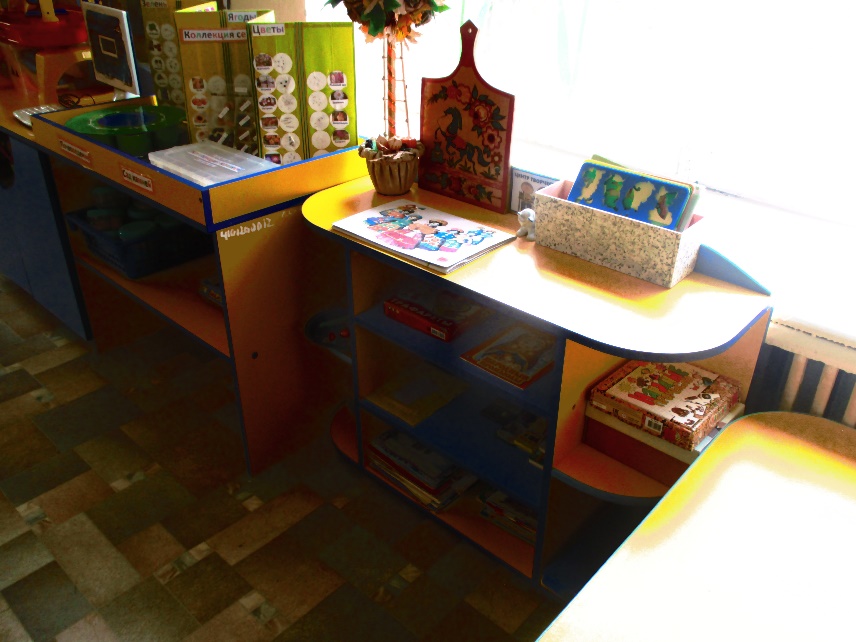 Всё умеем делать сами – 
Клеить, рисовать, лепить.
Ведь с умелыми руками
Веселей на свете жить!
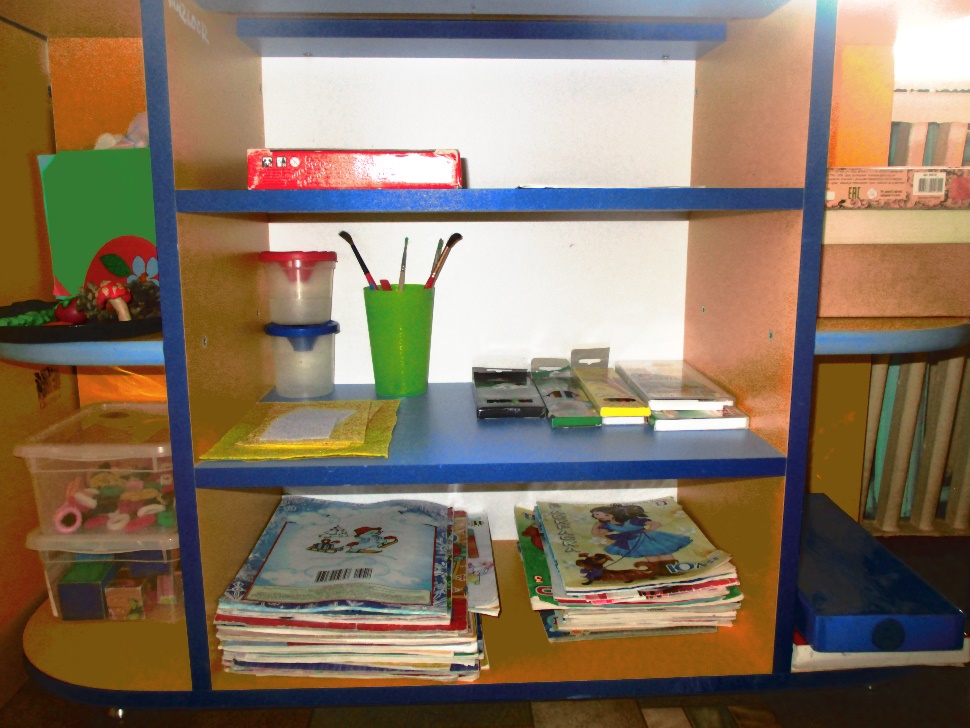 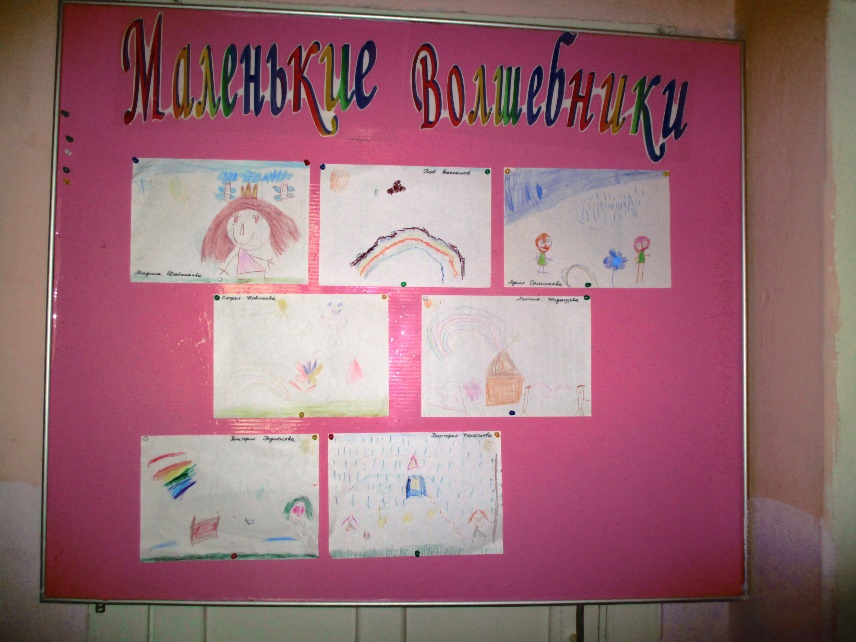 Уголок развивающих игр
Все игры у нас познавательные
Учимся быть мы внимательными!
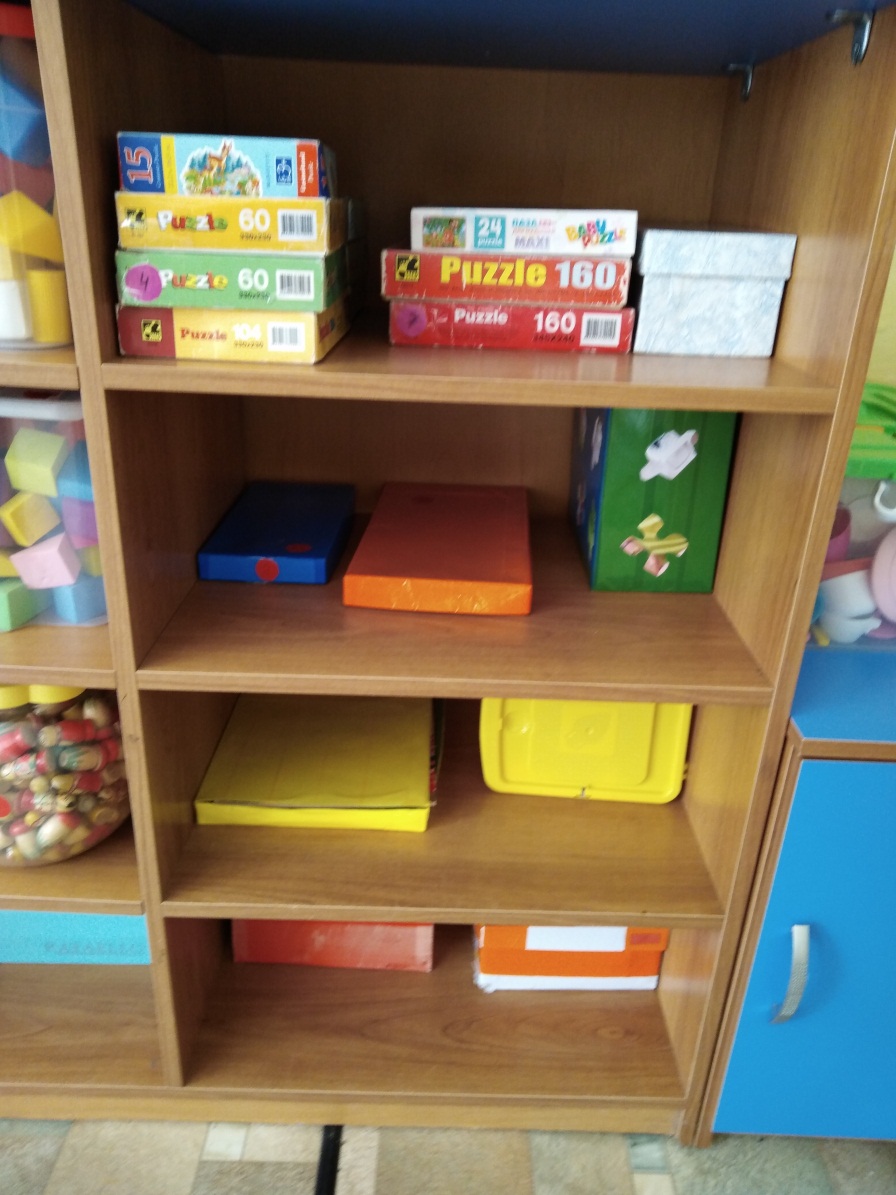 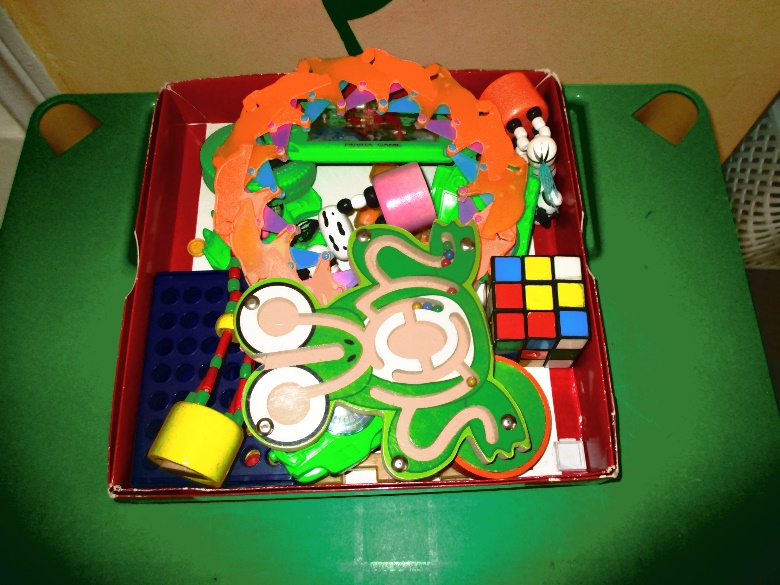 В нашей группе – просто класс! Есть что хочешь «про запас»! 
          Можно опыты поставить – удивиться всех заставить.
Уголок
экспериментирования
«Хочу всё знать»
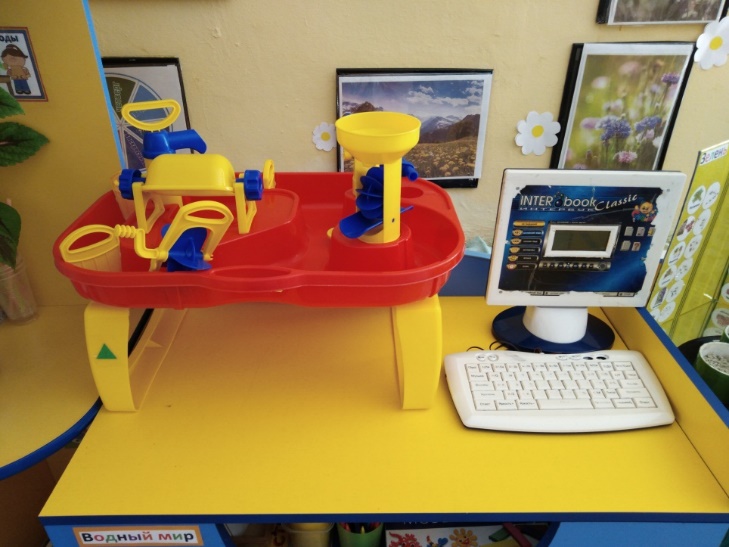 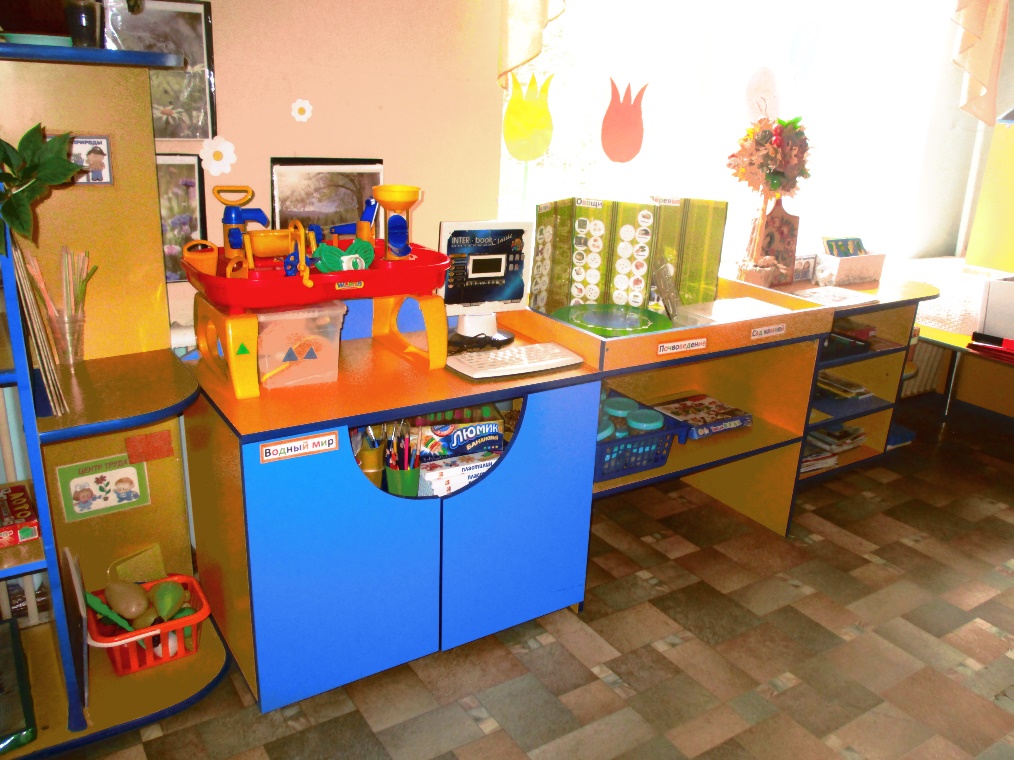 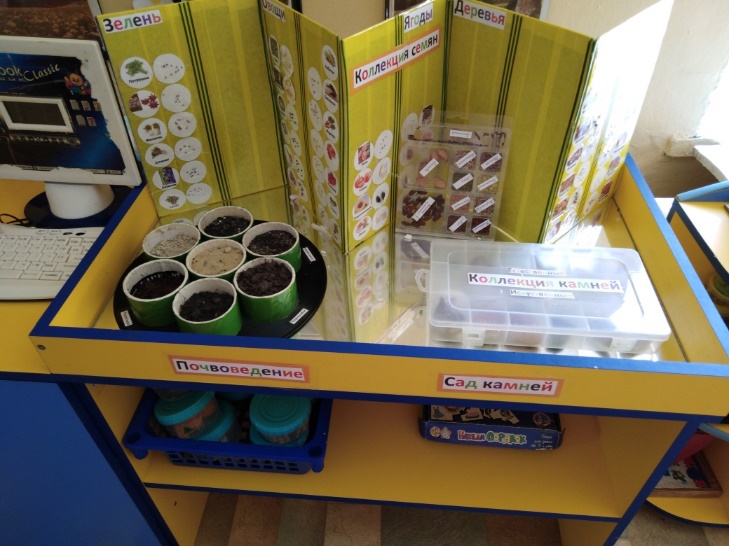 Уголок природы «В царстве растений»
И будет летом и весной
Прекрасная погода!
А в группе нашей и зимой
Для нас живет природа!!
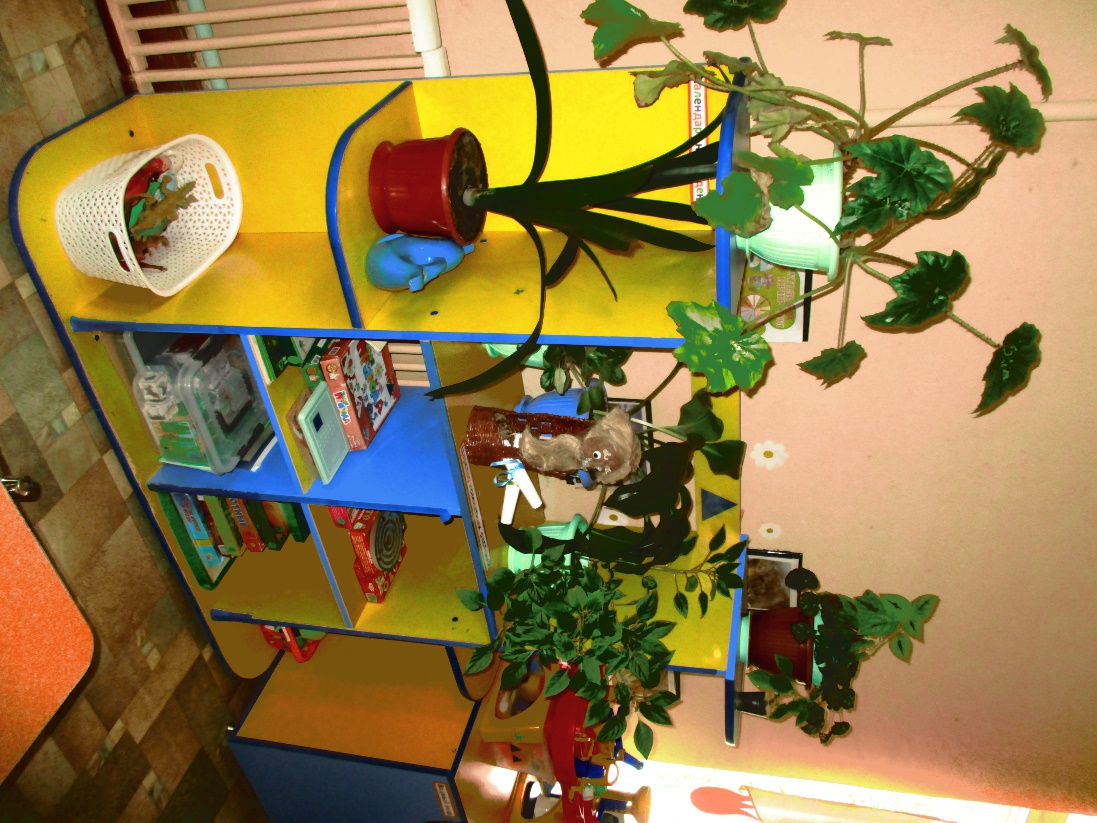 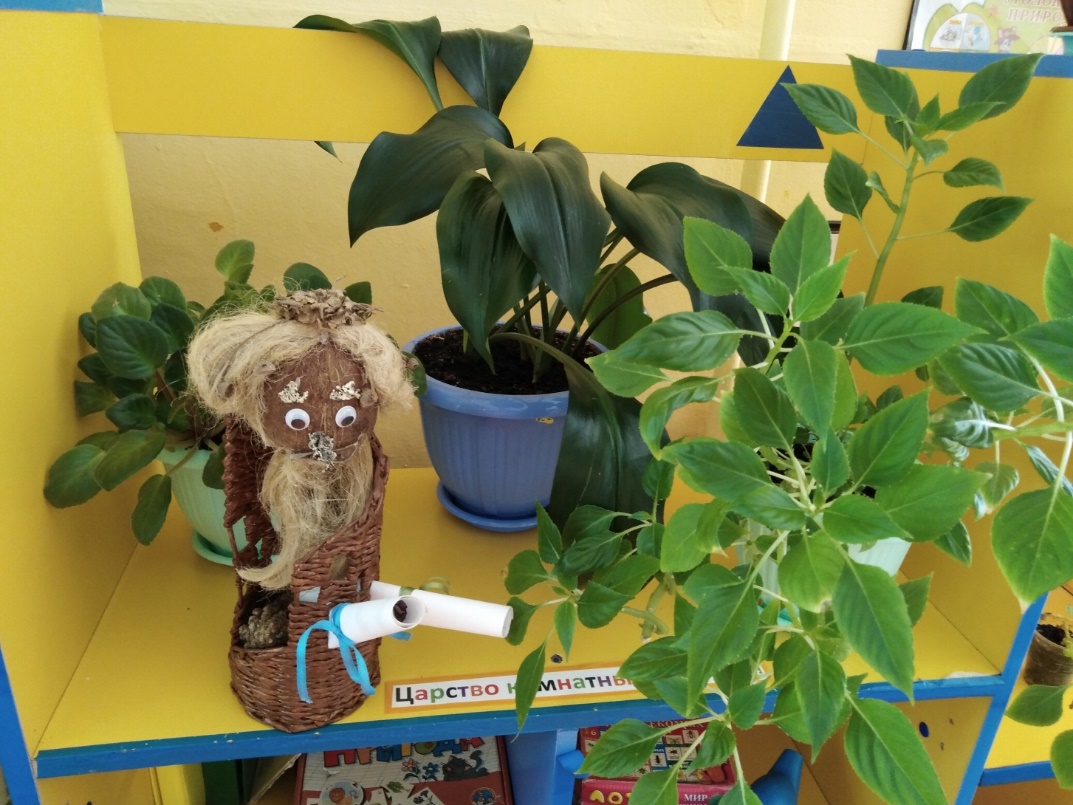 Спальная комната
Поиграли дети дружно
После спать ложиться нужно
Наступает тихий час
Тишина нужна сейчас
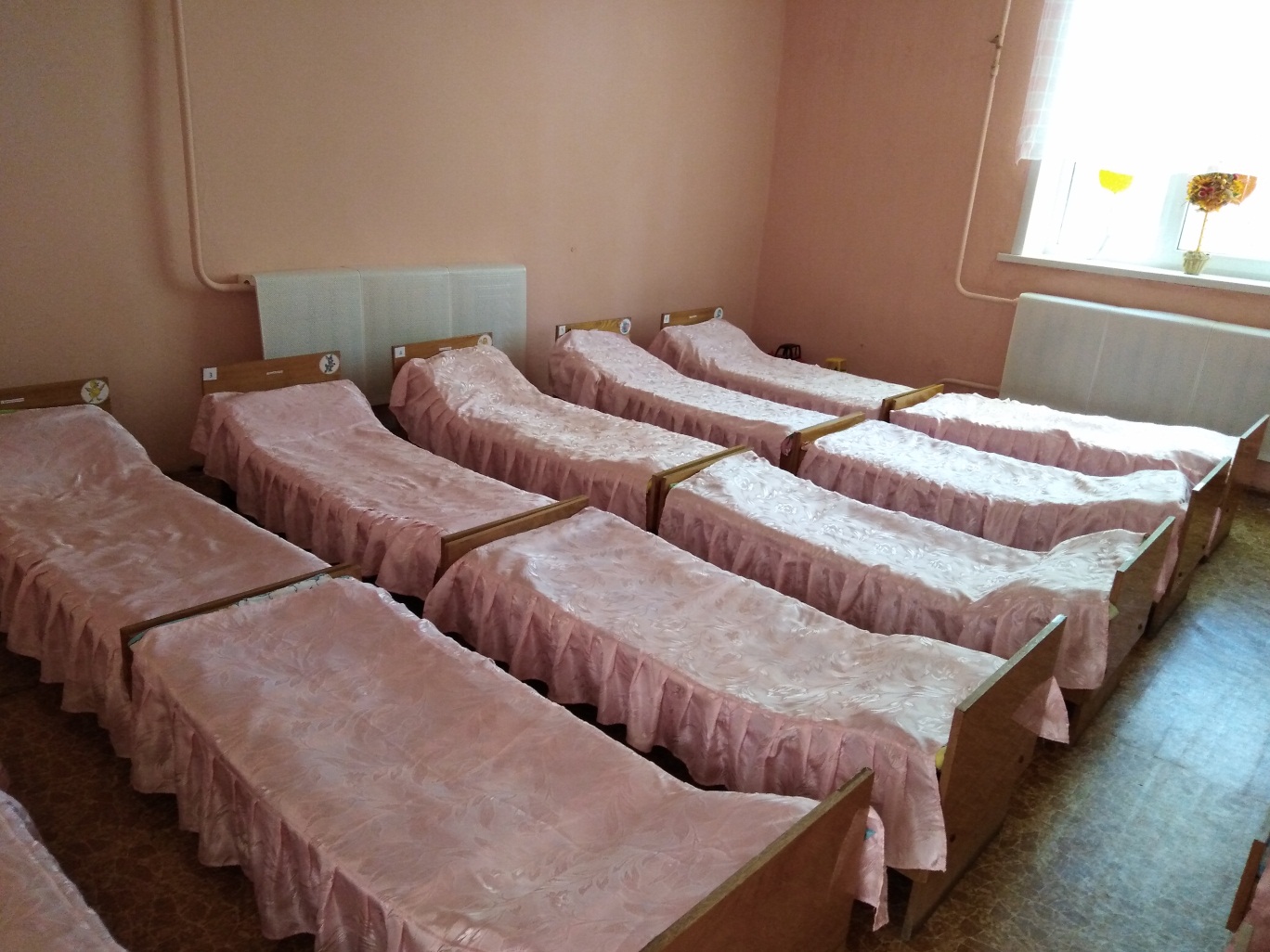 Санитарная комната
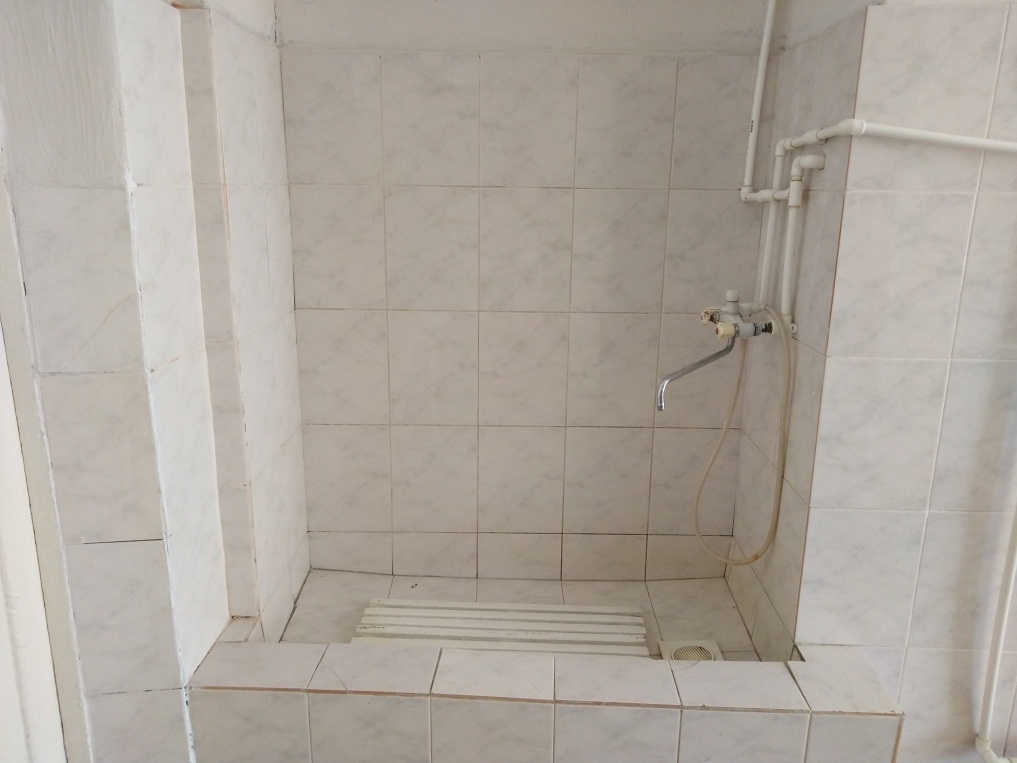 Моем руки с улицы и перед едой
После туалета, после игровой!
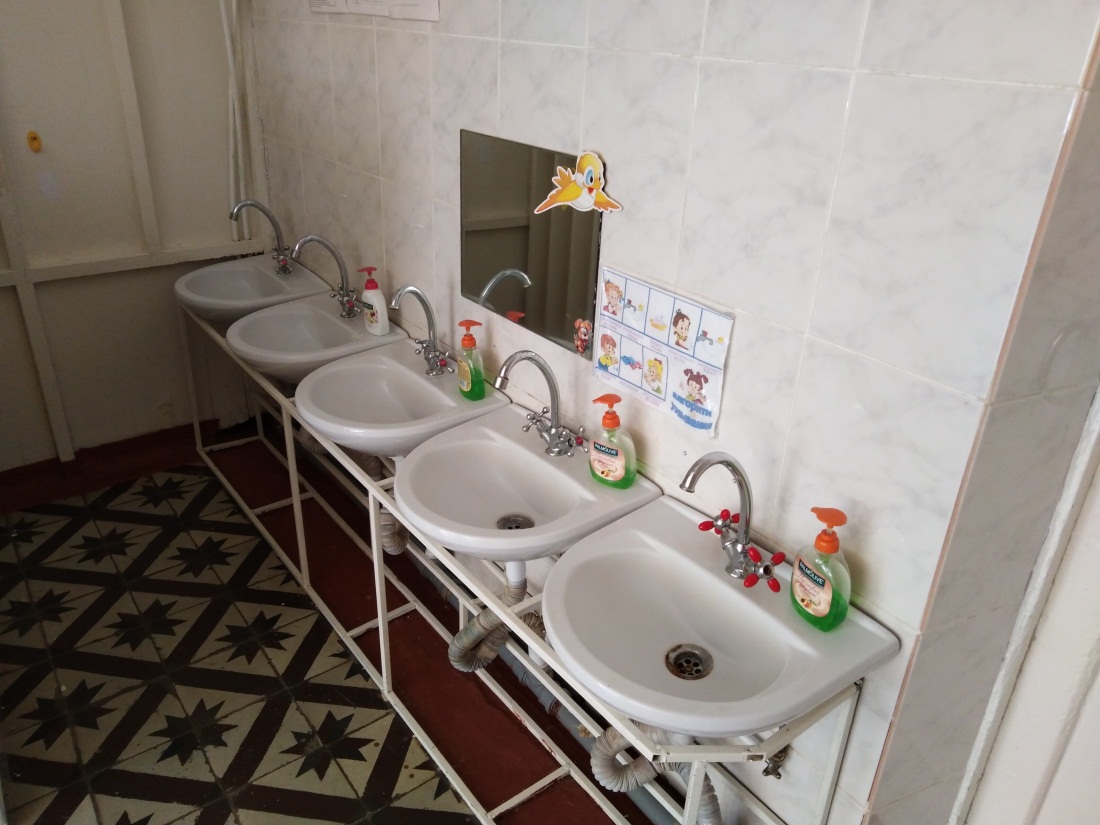 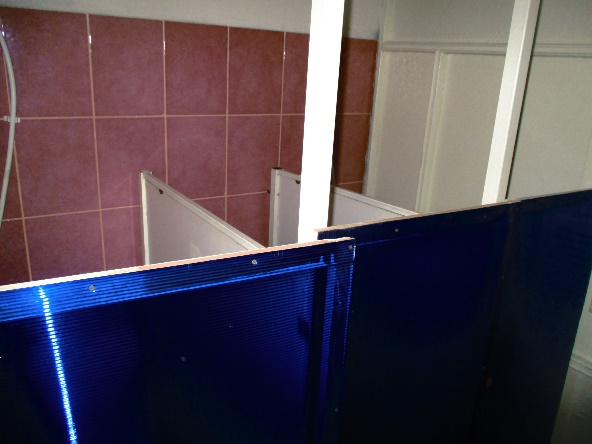 В общем, в нашей группе чудной Всё, что хочешь, всё, что нужно,Вмиг найдёшь без промедления,Лишь бы было к тому стремление!
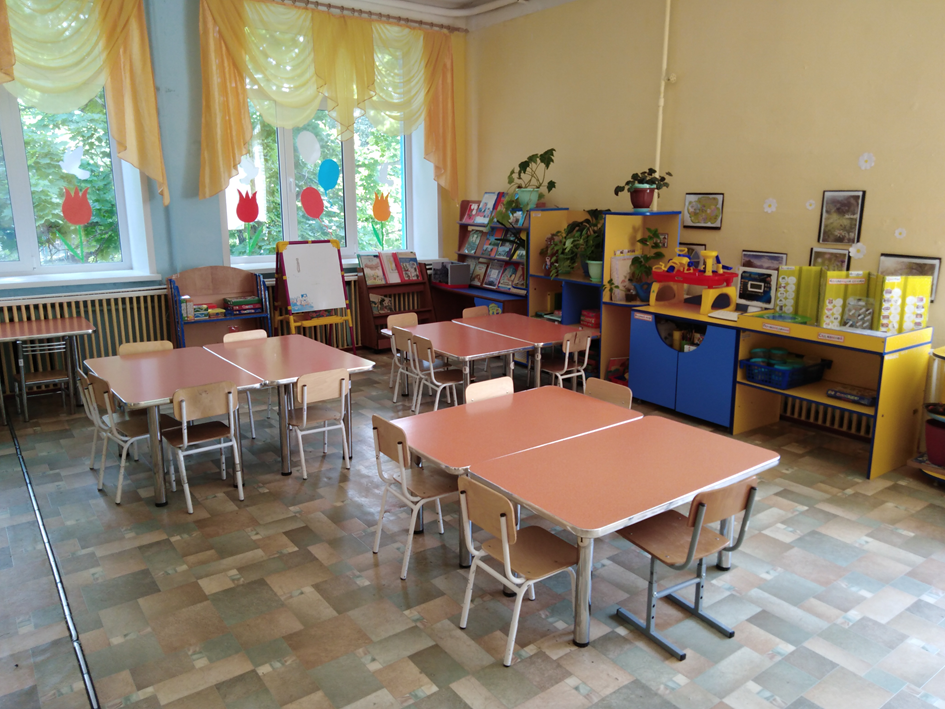 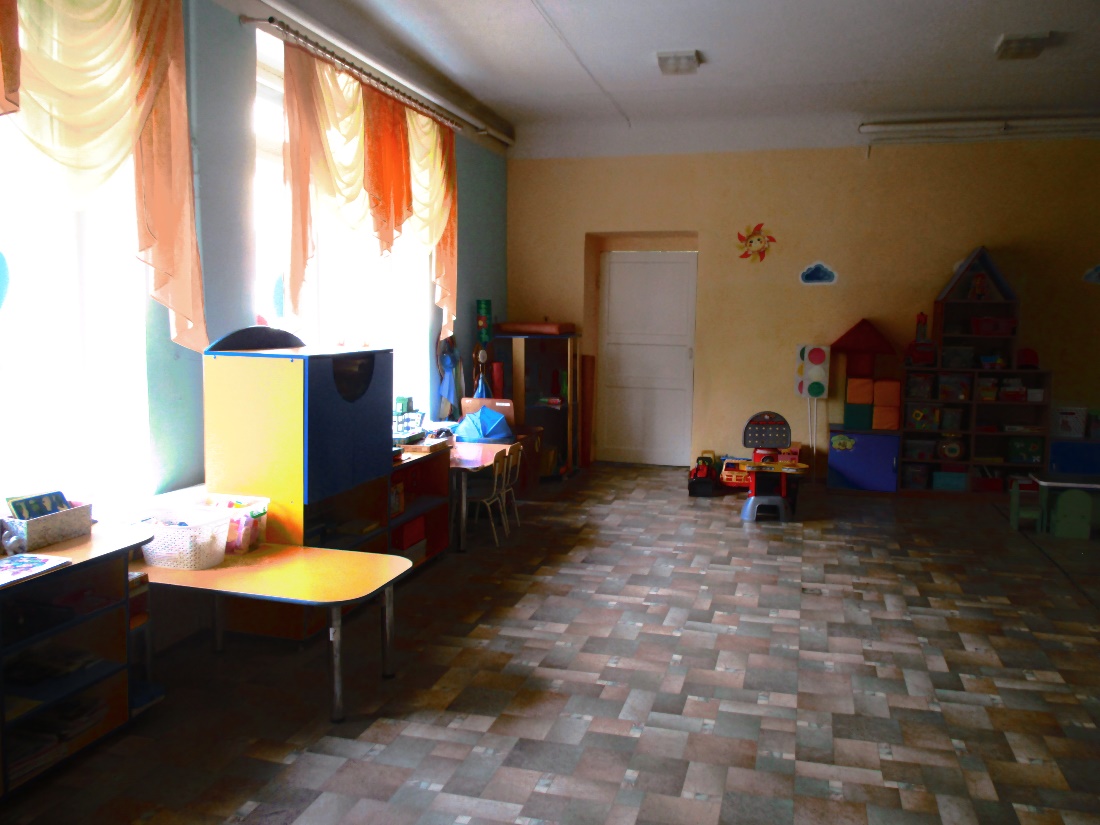 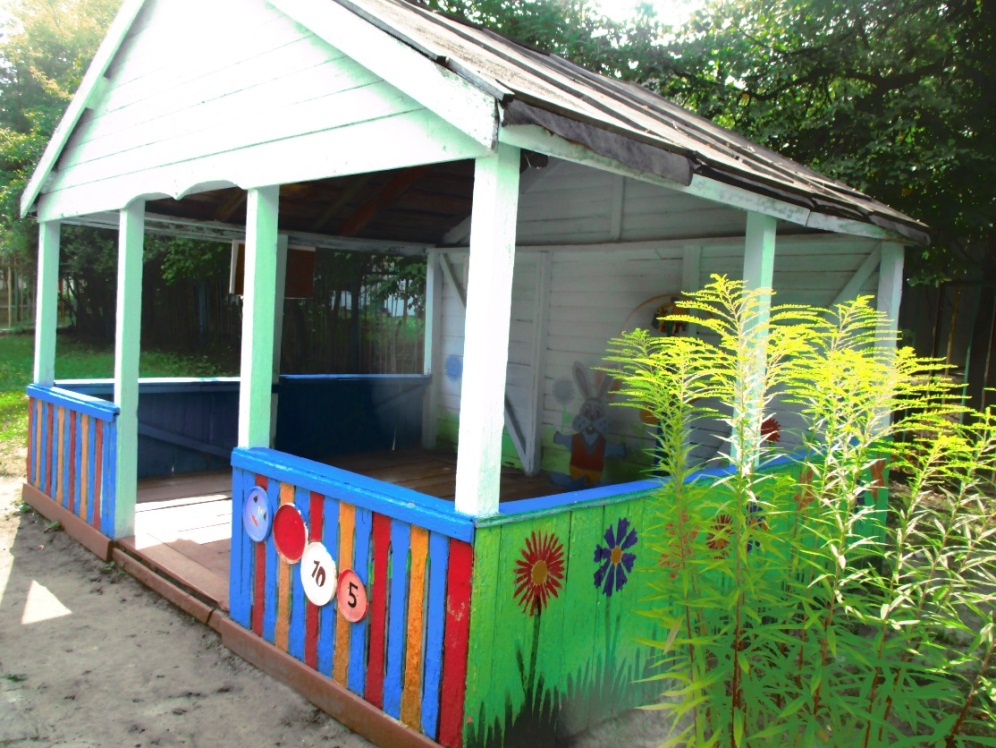 Наш участок
Весело в саду у нас, 
Здесь проводим время класс! Здесь с друзьями мы играем, Веселимся и гуляем.
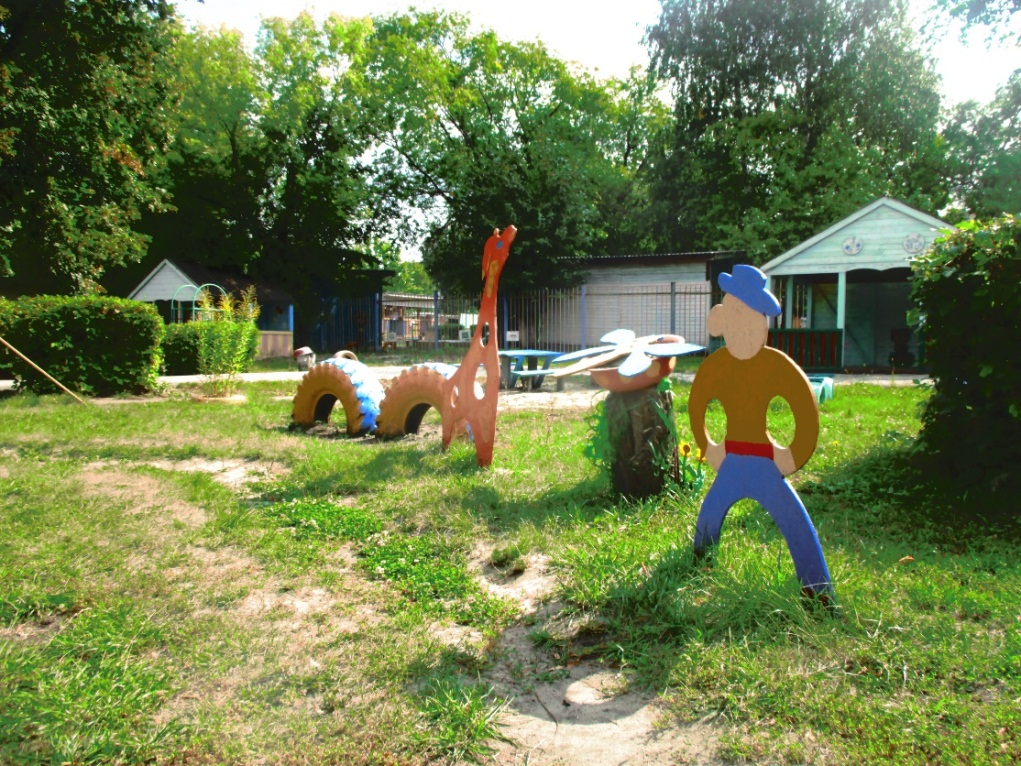 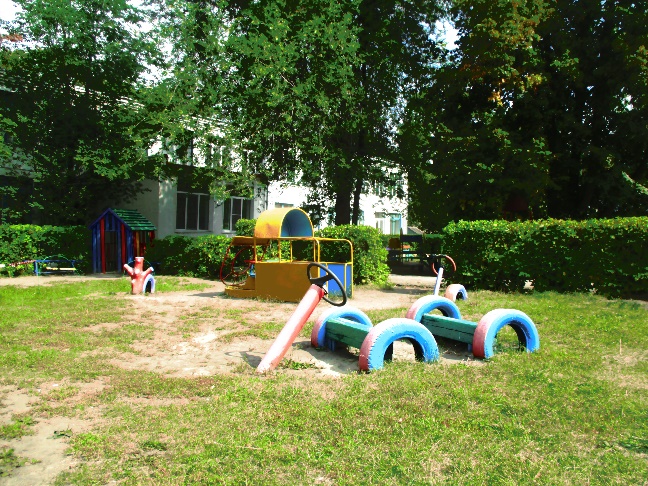 Спасибо!Были рады встречи с Вами!